Initiierung und Aufrechterhaltung der Laktation
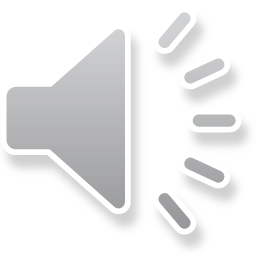 MODUL 3
Diese Schulung ist konzipiert für alle Mitarbeiter:innen auf NICUs:
MODUL 3
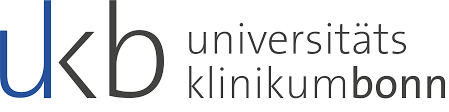 Ärzt:innen, Hebammen, Pflegefachpersonal
Pflegefachpersonal mit Fachweiterbildung
Lernziele
Maßnahmen zur Initiierung und Aufrechterhaltung der Muttermilchproduktion kennen und anwenden
Hygienische Aspekte im Umgang mit Muttermilch beachten
Handhabung der Muttermilch mit positivem CMV-Status der Mutter einschätzen und bewerten
MODUL 3
Mit ihrer Teilnahme erlangen Sie neues Wissen, womit Sie aktiv die Gesundheit Frühgeborener unterstützen!
MODUL 3
4
Initiierung der Laktation
Aufrechterhaltung der Laktation
Maßnahmen zur Förderung des Milchflusses 
Maßnahmen zur Steigerung der Milchmenge
Brustmassagen
Hygienische Aspekte im Umgang mit Muttermilch
Umgang mit Muttermilch CMV-positiver Mütter
Inhalt
MODUL 3
Initiierung der Laktation
Aufrechterhaltung der Laktation
Maßnahmen zur Förderung des Milchflusses 
Maßnahmen zur Steigerung der Milchmenge
Brustmassagen
Hygienische Aspekte im Umgang mit Muttermilch
Umgang mit Muttermilch CMV-positiver Mütter
Inhalt
MODUL 3
01
Initiierung der Laktation
Innerhalb der ersten bis vierten  (SPÄTESTENS bis zur sechsten) Lebensstunde erste Brustentleerung
Manuelle Brustentleerung innerhalb der ersten 48 bis 72 Stunden

Milchmenge am 7. Tag pp: (Parker et al., 2015)
Expressionsbeginn bis 6h nach Entbindung: 252,7 ml 
Expressionsbeginn später als 6h: 125,7 ml
Initiierung der Laktation
01
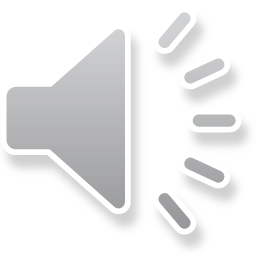 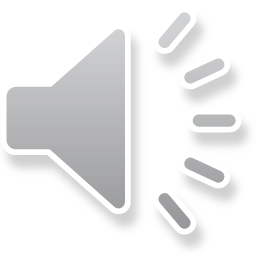 MODUL  3
8
[Speaker Notes: Manuelle Brustentleerung: Kann die kleinen Mengen an Kolostrum auffangen (jeder Tropfen zählt)
Aufklären, dass es normal ist, dass anfänglich nichts oder fast nichts kommt!]
Goldstandard: Kombination der manuellen Brustentleerung und dem doppelseitigen Abpumpen mit Brustkompression 
Primär steht die Häufigkeit der Brustentleerung im Vordergrund
  → 	8- bis 10-mal innerhalb 24 Stunden, davon sollte 		zwei Mal nachts entleert werden
Initiierung der Laktation
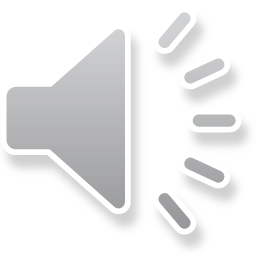 01
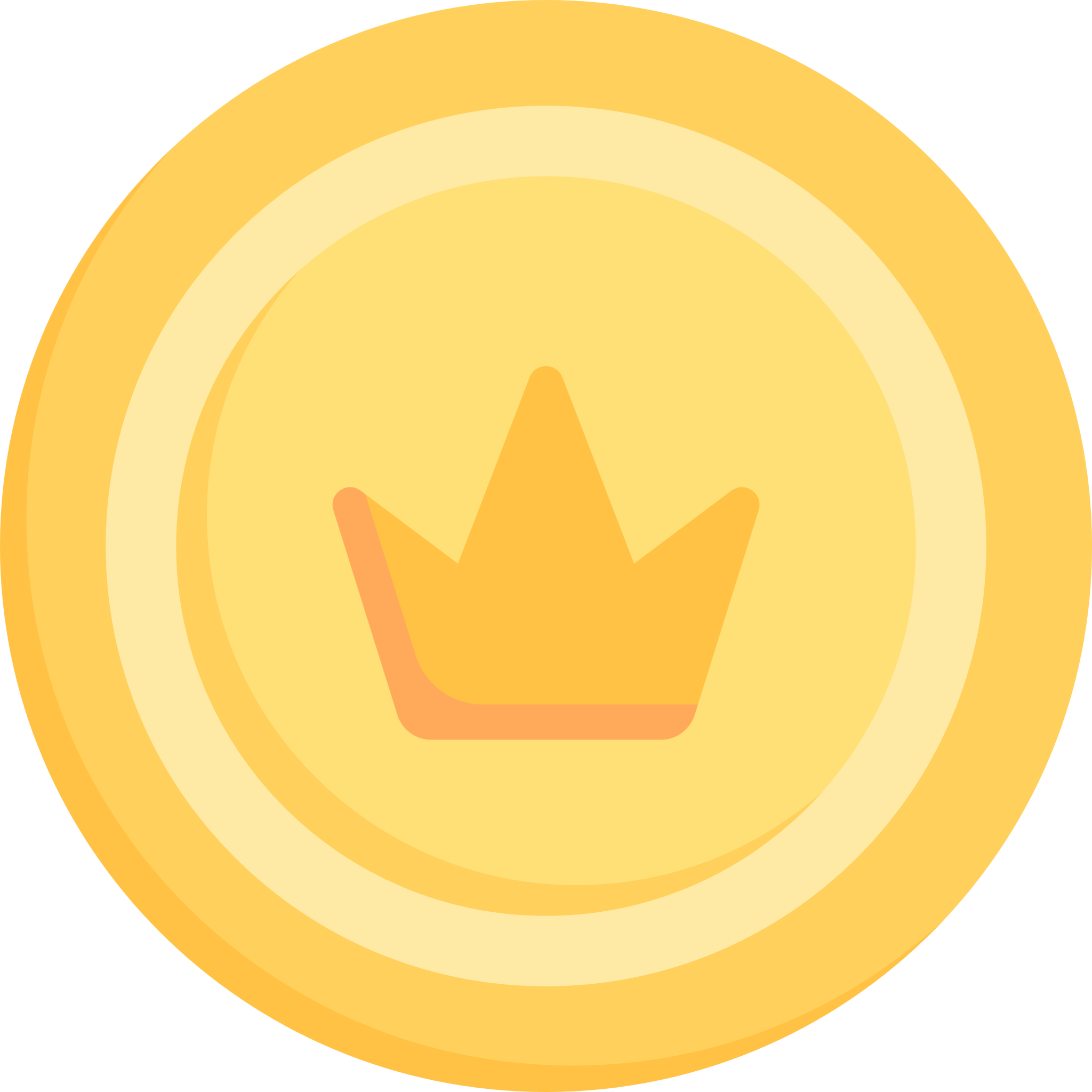 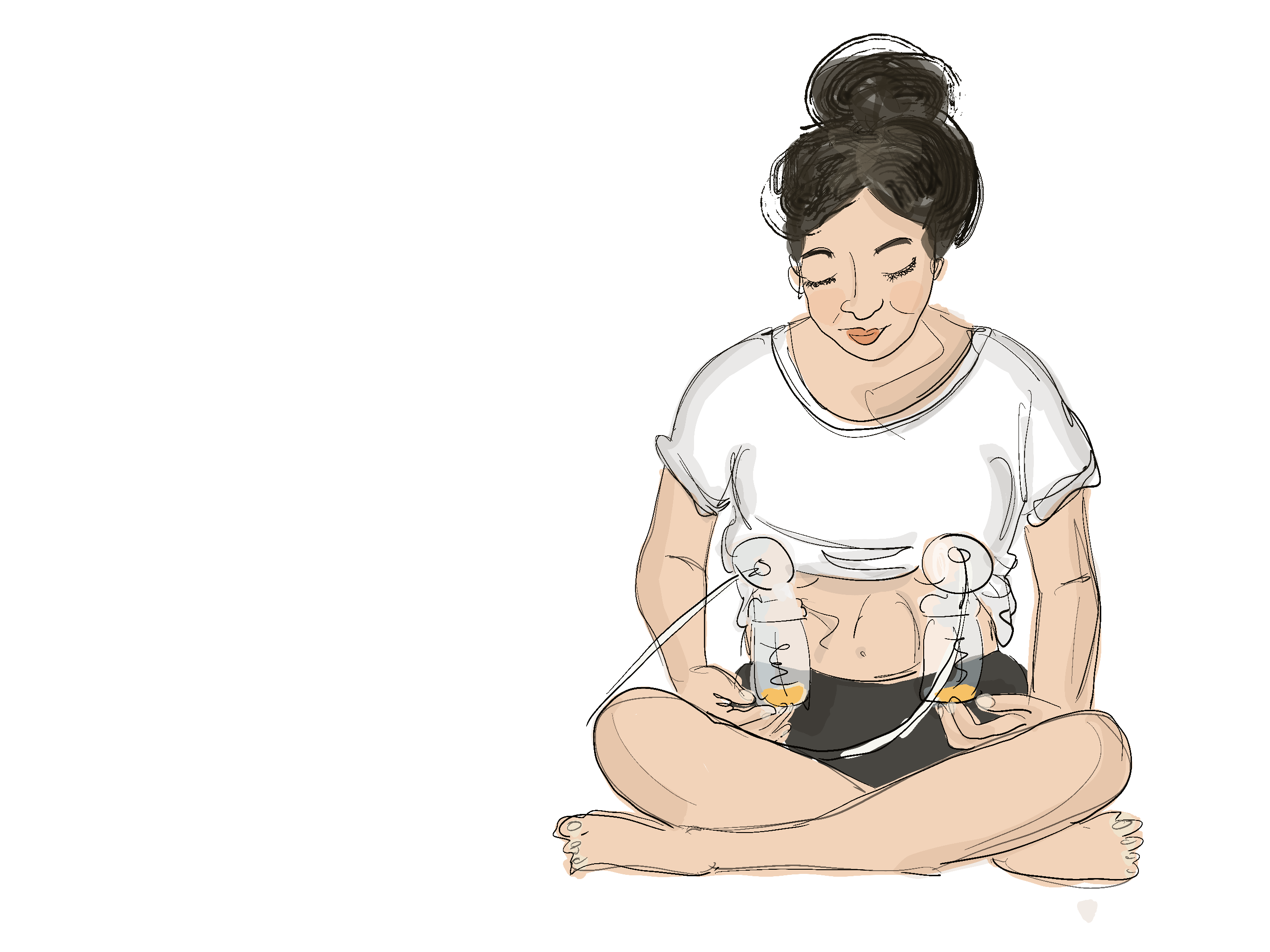 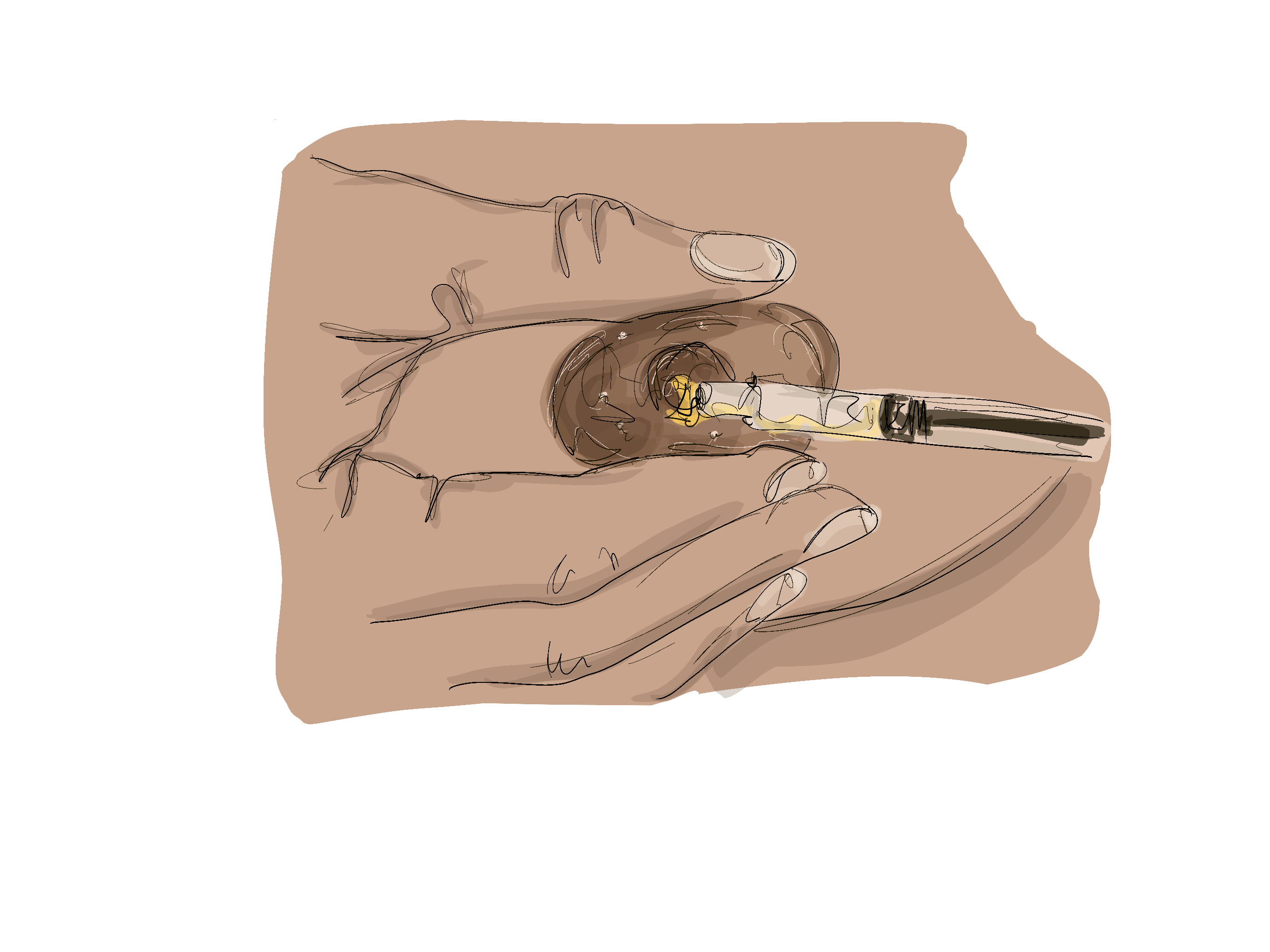 MODUL 3
9
Indikation:
Gewinnung von Kolostrum bei einer Trennung von Mutter und Kind nach der Geburt
Nach dem Abpumpen zur Förderung der Milchmenge
Initiierung der Laktation
01
Manuelle Brustentleerung
MODUL  3
10
Durchführung:
Beginn optimalerweise in den ersten 4 bis spätestens 6 Stunden postpartum
In den ersten 2 Tagen nach der Entbindung ca. 10 Mal in 24 Stunden, davon 1-2 Mal nachts, jeweils 5-10 Minuten pro Seite
Initiierung der Laktation
01
Manuelle Brustentleerung
MODUL  3
11
[Speaker Notes: Text wird zum Video gesprochen
Saubere Hände im C-Griff um die Brustwarze
Frau hebt die Brust leicht an, drückt das Brustgewebe sanft Richtung Brustkorb, dabei spreizt sie leicht die Finger. 
Achtung: Finger bleiben an der gleichen Position und rutschen nicht über das Gewebe 
Anschließend Daumen und Zeigefinger mit leichtem Druck nach vorne zur Brustwarze führen
Um alle Bereiche der Brust zu leeren rotiert die Hand mit dieser Technik rund um den Warzenvorhof herum
Die gewonnenen Milchtropfen können mit einer sterilen, kleinen Spritze aufgezogen werden]
Initiierung der Laktation
Aufrechterhaltung der Laktation
Maßnahmen zur Förderung des Milchflusses 
Maßnahmen zur Steigerung der Milchmenge
Brustmassagen
Hygienische Aspekte im Umgang mit Muttermilch
Umgang mit Muttermilch CMV-positiver Mütter
Inhalt
MODUL  3
02
Aufrechterhaltung der Laktation
Ongoing combined manual and mechanical milk expression over the first eight weeks post-delivery helps to establish sustainable daily milk volumes (>500 mL)
    (Abrams et al., 2020)


→ Kombination aus Handentleerung der Brust und mechanischem Abpumpen in den ersten 8 Wochen nach Entbindung hilft nachhaltig ein Milchvolumen von > 500ml pro Tag zu etablieren
Aufrechterhaltung der Laktation
02
MODUL 3
14
Nach den ersten 48 bis 72 Stunden doppelseitiges Abpumpen mit der elektrischen Milchpumpe für ca. 15 Minuten 
ggf. unterstützt durch sog. „Powerpumpen“, Brustmassage und/oder Brustkompressionen
Frequenz mindestens 10 Mal in 24 Stunden
Aufrechterhaltung der Laktation
02
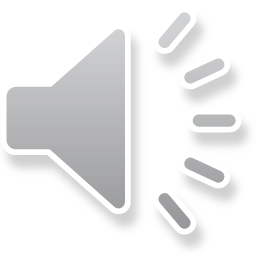 Muttermilch-gewinnung im Verlauf
MODUL  3
15
Beginn wenn Mengen an Muttermilch zu groß für manuelle Brustentleerung
meist ab dem zweiten Tag nach der Entbindung 
Doppelpumpset 
entspannte Körperhaltung 
Nach Möglichkeit direkt während oder nach dem Känguruhen 
 → Ausschüttung von Oxytocin durch Körperkontakt 
       löst Milchspendereflex aus
Aufrechterhaltung der Laktation
02
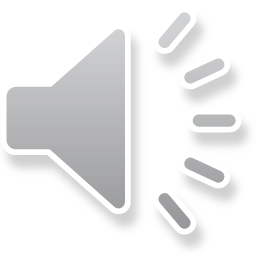 Abpumpen mit elektrischer Milchpumpe
MODUL  3
16
Zusammenbau des Pumpsets nach Klinkstandard und Modell der Milchpumpe
Aufrechterhaltung der Laktation
02
Abpumpen mit elektrischer Milchpumpe
MODUL  3
17
Einstellungen:
Doppelpumpset am effektivsten 
Beginn: niedrige Vakuumstärke, hohe Frequenz (90-120x/Min.)
Bei Milchfluss:  Vakuum erhöhen, Frequenz (40-60x/Min.) herunterregulieren 
Dauer eines Pumpvorgang:
Doppelpumpset ca. 15 Minuten                                                               
Ein Pumpset: wechselseitig pumpen, Dauer ca. 30 Minuten
Pumpvorgang sollte nie schmerzhaft empfunden werden!
Aufrechterhaltung der Laktation
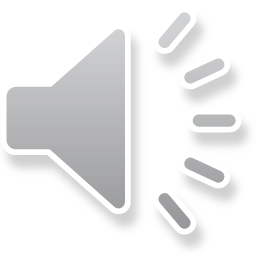 02
Abpumpen mit elektrischer Milchpumpe
MODUL  3
18
[Speaker Notes: Doppelpumpset am effektivsten: bei Rezeptierung von Milchpumpen auf Doppelpumpset achten, erleichtert den Alltag, Zeitersparnis 
Bei Milchfluss:  Vakuum erhöhen, Frequenz (40-60x/Min.) herunterregulieren. Die Mutter sollte zum Abpumpen das für sie komfortable Vakuum nutzen
Vorteil: Hände frei!]
Empfohlene Frequenz: 10x in 24 Stunden, davon 2x nachts
Abpumphäufigkeit kann reduziert werden sobald Milchmenge > 750ml /Tag (nach ca. 14 Tagen)
→ Milchmenge weiter beachten! 
      Ggf. Pumpfrequenz wieder erhöhen
Aufrechterhaltung der Laktation
02
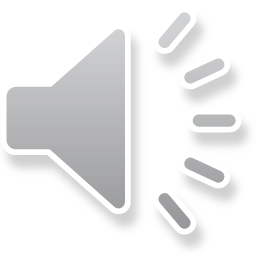 Abpumpen mit elektrischer Milchpumpe
MODUL  3
19
[Speaker Notes: Empfohlene Frequenz: 10x in 24 Stunden: In der Nacht Abstand zwischen den Pumpvorgängen bei Bedarf auf 4 Stunden verlängern, dafür tagsüber die Abstände entsprechend verkürzen
Schlafmangel/ Stress wirkt sich auch negativ auf die Milchbildung aus]
sauberer und passender Brusttrichter wird mittig auf Brust aufgesetzt
Brustwarzen sollten nicht am Trichterrand wund gerieben werden
Wunde Brustwarzen können mit dem passenden Trichter in richtiger Größe und einem nicht zu starken Vakuum vermieden werden
Aufrechterhaltung der Laktation
02
Abpumpen mit elektrischer Milchpumpe
MODUL  3
20
Internationale Studienlage:
 	Doppelseitiges Abpumpen, frühes Initiieren der Laktation und der wahrgenommene Komfort der Milchpumpe waren am stärksten mit der Milchproduktion assoziiert(Fewtrell et al., 2016)

Ergebnisse Neo-Milk:







→ Ziel: mindestens 500ml pro Tag an Tag 14
     Reduktion der Pumpfrequenz auf 6x/Tag bei 
     mindestens 750ml (pro Kind)
Initiierung der Laktation
04
Die Milchmenge
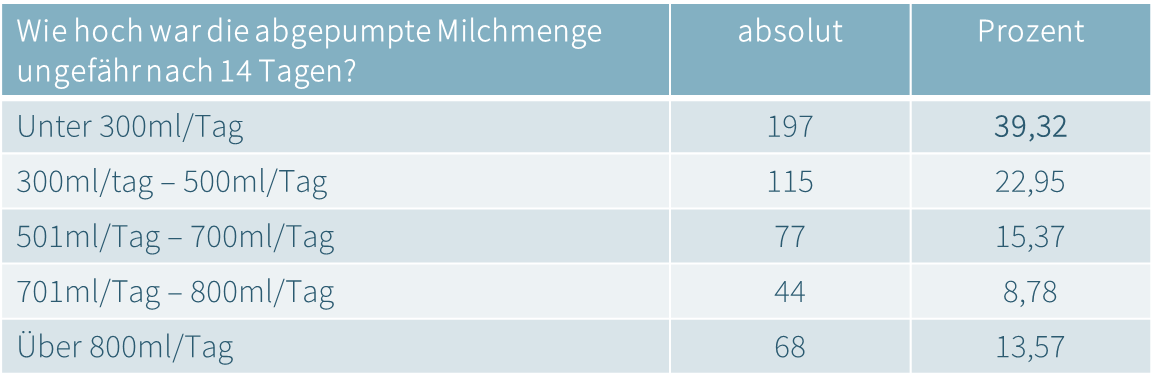 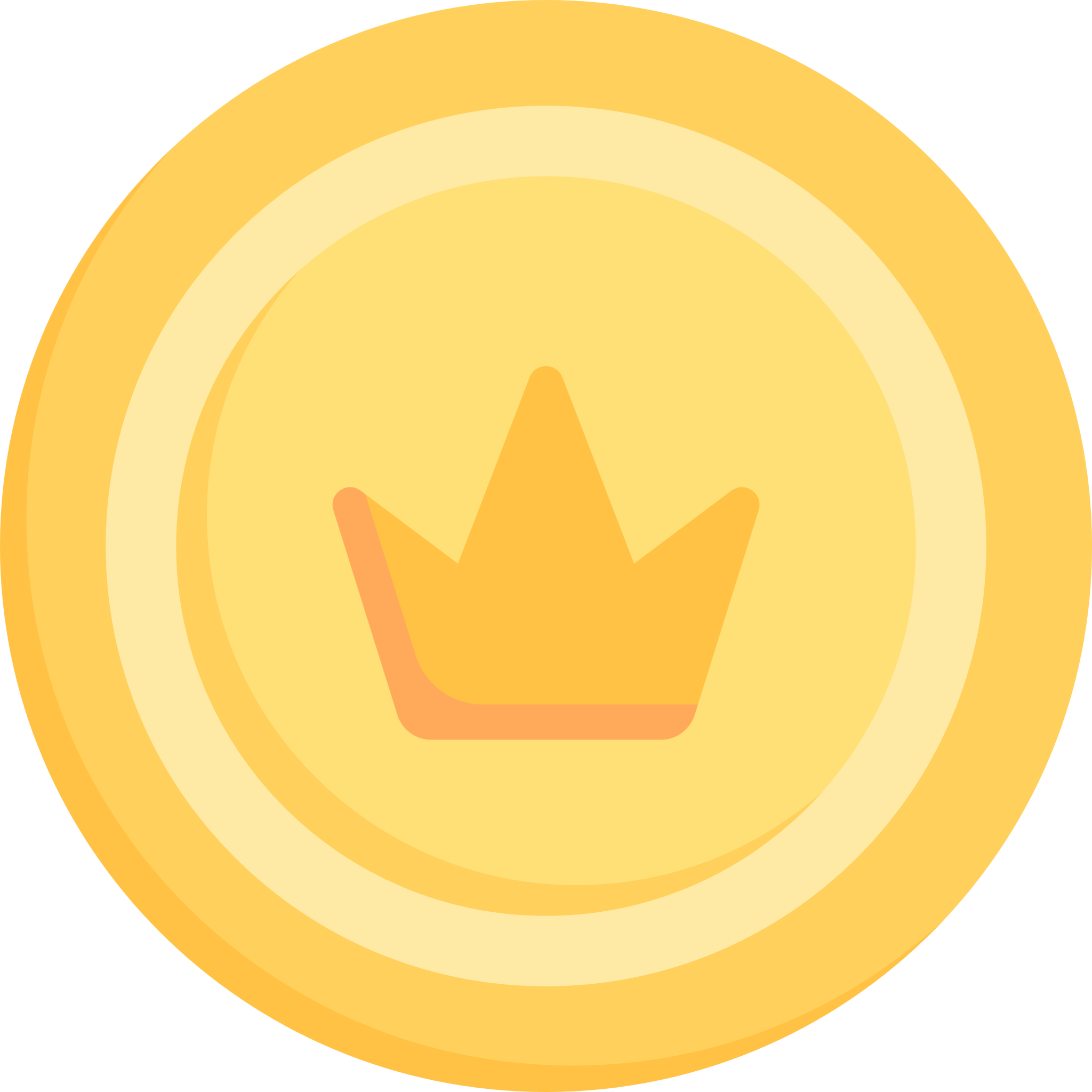 MODUL 3
21
auf frühe Initiierung achten: nur ca. 36 % der Frauen gaben an in den ersten 6 Stunden das erste Mal abgepumpt zu haben
über 30 % der Frauen gaben an, dass vom medizinischen Fachpersonal nicht auf regelmäßiges Abpumpen geachtet wurde
wurde auf regelmäßiges Abpumpen durch das Fachpersonal geachtet, empfanden die Mütter dies eher als motivierend und nicht als negativ unter Druck setzend (Ergebnisse NeoMilk)
rund 40% gaben an, keine persönliche Anleitung zur Stillförderung erhalten zu haben
Initiierung der Laktation
04
Was kann das Personal tun?
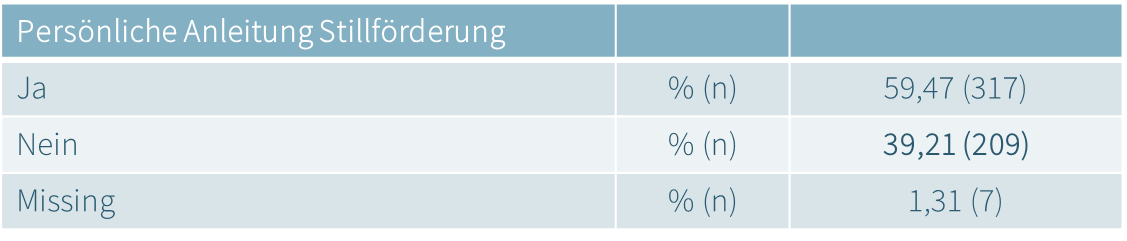 MODUL 3
22
Wann und mit welcher Frequenz sollte mit der Entleerung der Brust begonnen werden?
Wie können Mütter effektiv Milch gewinnen?
Aufrechterhaltung der Laktation
02
Nachgehakt
MODUL  3
23
Die Frequenz der Entleerung, wie auch der frühe Beginn sind entscheidend für die erfolgreiche Initiierung und Aufrechterhaltung der Laktation!
Beginn der Brustentleerung 1-4 (spätestens 6) Stunden postpartal
Entleeren 8-10x in 24 Stunden, davon 2x nachts
Initial manuelle Brustentleerung
Nach den ersten 48 bis 72 Stunden doppelseitiges Abpumpen mit der elektrischen Milchpumpe
Aufrechterhaltung der Laktation
02
Merke:
MODUL  3
24
Initiierung der Laktation
Aufrechterhaltung der Laktation
Maßnahmen zur Förderung des Milchflusses 
Maßnahmen zur Steigerung der Milchmenge
Brustmassagen
Hygienische Aspekte im Umgang mit Muttermilch
Umgang mit Muttermilch CMV-positiver Mütter
Inhalt
MODUL  3
03
Maßnahmen zur Förderung des Milchflusses
Problem:
Schwierigkeiten, den Milchspendereflex auszulösen, Stress, Anspannung

Maßnahme: 
→ Steigerung von Oxytocin, Milchspendereflex wird 
      ausgelöst
Maßnahmen zur Förderung des Milchflusses
03
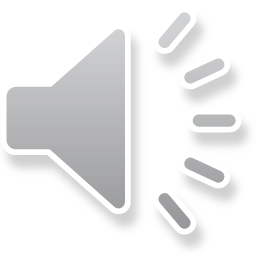 MODUL  3
27
Brustmassagen vor und während des Pumpens
warmer, nasser Waschlappen auf der Brust 
Abpumpen direkt beim oder nach dem Känguruhen, am Besten am Bett des Kindes
Foto/Video des Kindes anschauen
an einem Tuch/Kleidungsstück des Kindes riechen
Entspannung während des Pumpens (Musik, Lesen, Fernsehen, Rückenmassage etc.)
Bewusst bequeme Sitzposition
Warmes Getränk trinken
Maßnahmen zur Förderung des Milchflusses
03
Maßnahmen
MODUL  3
28
Initiierung der Laktation
Aufrechterhaltung der Laktation
Maßnahmen zur Förderung des Milchflusses 
Maßnahmen zur Steigerung der Milchmenge
Brustmassagen
Hygienische Aspekte im Umgang mit Muttermilch
Umgang mit Muttermilch CMV-positiver Mütter
Inhalt
MODUL  3
04
Maßnahmen zur Steigerung der Milchmenge
Zu wenig Milch: Milchproduktion unter 500ml an Lebenstag 14
Je häufiger die Brust entleert wird, desto mehr Milch wird produziert!
Maßnahmen zur Steigerung der Milchmenge
04
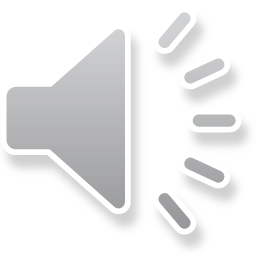 MODUL  3
31
häufigeres Abpumpen (10-12x/24 Stunden) in kürzeren Intervallen
zeitgleich Brustmassagen anwenden
Powerpumping, Brustmassagen und Brustkompression 
Abpumpen im Hautkontakt zum Kind
Akupunktur, pflanzliche Präparate (Bockshornkleesamen, Mariendistel) nicht abschließend wissenschaftlich belegt
Medikamentöse Methoden (Galaktogoga) nur gemeinsam mit erfahrenen Gynäkolog:innen
Maßnahmen zur Steigerung der Milchmenge
04
Maßnahmen
MODUL  3
32
Geeignet als grundlegende Standard-Methode für die Förderung der Milchmenge





Punkte 1 - 3 insgesamt 3x wiederholen                                      – Gesamtdauer 15 - 20 min.
Maßnahmen zur Steigerung der Milchmenge
04
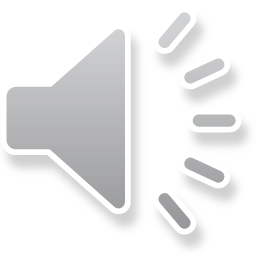 Powerpumping
doppelseitiges Abpumpen für ca. 5 Minuten
Brustmassage
Oxytocinmassage
kurze Pause
MODUL  3
33
[Speaker Notes: kurze Pause fördert die Oxytocinausschüttung
Animation noch optimieren]
Entspricht dem typischen „Clusterfeeding“ von gestillten Kindern






Punkte 1 - 3 insgesamt ca. 3x wiederholen – Gesamtdauer ca. 1 Stunde
bei Bedarf 1-2x/Tag
Maßnahmen zur Steigerung der Milchmenge
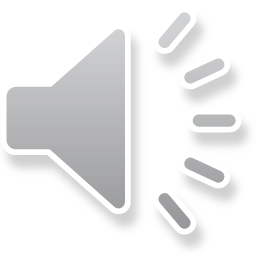 04
Cluster-Pumping
doppelseitiges Abpumpen für ca. 10-12 Minuten
Pause von  ca. 10-12 Minuten
Brustmassage
Oxytocinmassage
MODUL  3
34
[Speaker Notes: Doppelseitiges Abpumpen für ca. 10 - 12 Minuten oder bis die Milch nicht mehr fließt]
Pumpen mit gleichzeitiger Brustkompression
Während des Pumpens durchgeführte Brustmassage/ Brustkompression
Führt zur Steigerung der Milchmenge und/oder des Fettgehalts der Milch.
Tragen eines speziell dafür zugeschnittenes Bustier o.ä. von Vorteil
Maßnahmen zur Steigerung der Milchmenge
04
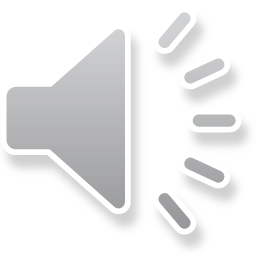 Hands-on-Pumping
MODUL  3
35
[Speaker Notes: Bustier auch für zu Hause von Vorteil, da man beide Hände frei hat]
Was sind Maßnahmen zur Förderung des Milchflusses und Steigerung der Milchmenge?
Maßnahmen zur Steigerung der Milchmenge
04
Nachgehakt
MODUL  3
36
Je häufiger die Brust entleert wird, desto mehr Milch wird produziert!
Brustmassagen, Brustkompression und Powerpumpen unterstützen die Laktation!
Das Personal und die Strukturen auf der Station haben Einfluss auf die Laktation und die Rate mit Muttermilch ernährter Kinder!
Maßnahmen zur Steigerung der Milchmenge
04
Merke:
MODUL  3
37
Initiierung der Laktation
Aufrechterhaltung der Laktation
Maßnahmen zur Förderung des Milchflusses 
Maßnahmen zur Steigerung der Milchmenge
Brustmassagen
Hygienische Aspekte im Umgang mit Muttermilch
Umgang mit Muttermilch CMV-positiver Mütter
Inhalt
MODUL  3
05
Brustmassagen
Brustmassagen wirken durchblutungsfördernd
→ Muskulatur entspannt sich
→ verbesserter Abfluss extrazelluläre Flüssigkeiten
Oxytocin wird freigesetzt
während des Abpumpens oder Stillens durchgeführt, erhöht sich der Fettgehalt der Muttermilch
initialer Milcheinschuss weniger schmerzhaft
Brustmassagen
05
MODUL  3
40
Abschwächung der Symptome der initialen Brustdrüsenschwellung wie Schmerzen und Hautreizungen
Lösen eines Milchstaus oder verstopfter Milchgänge.
Unterstützung der Brustentleerung bei trinkschwachen Kindern, bei Milchstau oder bei der Bildung von zu wenig Muttermilch
erleichterte Brusterfassung für den Säugling durch Aufrichtung der Mamille
Brustmassagen
05
Indikationen
MODUL  3
41
Bei infektiöser Mastitis Gefahr eines Abszesses, wenn eine Brustmassage zu fest durchgeführt wird
Entstehung von Drucknekrosen möglich bei Massage mit zu starkem Druck auf das Gewebe
Bei gesunden Neugeborenen Gefahr der Pathologisierung des Stillvorgangs 

Brustmassagen sollten nie als schmerzhaft empfunden werden!
Brustmassagen
05
Kontraindikationen
MODUL  3
42
möglichst ruhige und ungestörte Umgebung ohne Luftzug
bequeme, halb aufrechte Rückenlage ermöglichen
Hände mit warmem Wasser waschen, ggf. eine feuchtwarme Anwendung bis zu 10 Minuten zur Entspannung
→ Bei Rötung/Infektionszeichen Einwirkzeit auf 3-5 
    Minuten verkürzen!
Massage von der Mutter selbst durchführen lassen oder ihre Hand führen (evtl. Partner:in)
Brustmassagen
05
Vorbereitung
MODUL  3
43
[Speaker Notes: ggf. eine feuchtwarme Anwendung (z.B. mittels eines Waschlappens)]
Die genaue Massage-Technik ist nicht bedeutsam!
Erwärmung der Brust durch warme Hände
Erhöhung des Oxytocinspiegels durch sanfte, liebevolle Berührung der Haut
Lockerung des Brustgewebes, z.B. durch Hin- und Herschieben mit den Handflächen, kreisende Bewegungen mit den Fingerspitzen oder leichtem Schütteln der Brust
Sternförmiges Streicheln der Mamille mit den Fingerspitzen, o.ä. zur Stimulation und Aufrichtung 
Dauer ca. 30 Sekunden
Brustmassagen
05
Oxytocinfördernde Brustmassage
MODUL  3
44
Brustmassagen
05
Oxytocinfördernde Brustmassage
MODUL 3
45
[Speaker Notes: Oxytocinfördernde Brustmassage (Dauer ca. 30 Sec):
Erwärmung der Brust durch warme Hände
sanfte, liebevolle Berührung der Hautoberfläche (→ Erhöhung des Oxytocinspiegels)
Lockerung des Brustgewebes, z.B. durch Hin- und Herschieben mit den Handflächen, kreisende Bewegungen mit den Fingerspitzen oder leichtem Schütteln der Brust
sternförmiges Streicheln mit den Fingerspitzen, leichtes Kitzeln o.ä. zur Stimulation und Aufrichtung der Mamille

Diese kann vor der manuellen Brustentleerung, dem Abpumpen oder dem Stillen durchgeführt werden. 
Die genaue Massage-Technik ist nicht bedeutsam

Weitere Brustmassagen in Modul 3 oder Handbuch]
Durchführung beim Abpumpen: Brust mit flacher Hand und gespreiztem Daumen am Trichter erfassen
Mit konstantem Druck das Brustgewebe gegen die Brustwand drücken
Rhythmisch den Druck reduzieren und wieder aufbauen, bis der Milchfluss versiegt
Brustmassagen
05
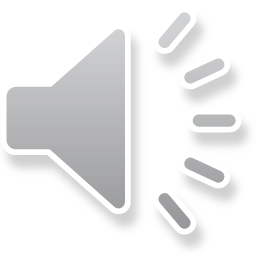 Brustkompression
MODUL  3
46
[Speaker Notes: Durchführung beim Abpumpen: Brust mit flacher Hand und gespreiztem Daumen am Trichter erfassen
Mit konstantem Druck das Brustgewebe gegen die Brustwand drücken
Rhythmisch den Druck reduzieren und wieder aufbauen, bis der Milchfluss versiegt
Unterstützung der Milchübertragung beim Stillen
Vor der Durchführung Evaluation des Stillmanagement hinsichtlich des korrekten Handlings, der Dauer der Stillmahlzeit und der Stillpositionen]
Durchgeführt vor oder während Brustentleerung
Zwei oder Drei Finger (Zeige-, Mittel- und/oder Ringfinger) werden auf dem Brustgewebe aufgesetzt. Mit sanftem, stetem Druck werden kreisende Bewegungen auf das Brustgewebe übertragen, ohne auf der Haut zu rutschen
Beginn am Brustansatz, kreisenden Bewegungen um die Brust bis hin zur Areola
Brustmassagen
05
Kreisförmige Brustmassagen
MODUL  3
47
[Speaker Notes: Lockerung des Gewebes bei beginnendem Milchstau oder initialer Brustdrüsenschwellung -> erleichterte Brustentleerung. 
Förderung der Milchproduktion bei einer Trennung von Mutter und Kind
Beginn am Brustansatz, die kreisenden Bewegungen werden kreisförmig um die Brust bis zur Areola fortgesetzt.
Zwei oder Drei Finger (Zeige-, Mittel- und/oder Ringfinger) werden auf dem Brustgewebe aufgesetzt. Mit sanftem, stetem Druck werden kreisende Bewegungen auf das Brustgewebe übertragen, ohne auf der Haut zu rutschen]
Wofür wird eine Brustmassage eingesetzt?
Was ist bei der Umsetzung wichtig?
Brustmassagen
05
Nachgehakt
MODUL  3
48
Brustmassagen haben Auswirkungen auf Muttermilchmenge und –zusammensetzung!
Korrekt durchgeführte Brustmassage wird im besten Fall als entspannend und schmerzlösend empfunden und nie als unangenehm oder schmerzhaft!
Zur Beratung der Mutter in der Durchführung gehört auch immer die Evaluation des Stillmanagements, um eventuelle Handlungsfehler zu beheben!
Brustmassagen
05
Merke:
MODUL  3
49
[Speaker Notes: Bustier auch für zu Hause von Vorteil, da man beide Hände frei hat]
Pause


Zur besseren Aufnahmefähigkeit:
Aufstehen

Strecken

Trinken
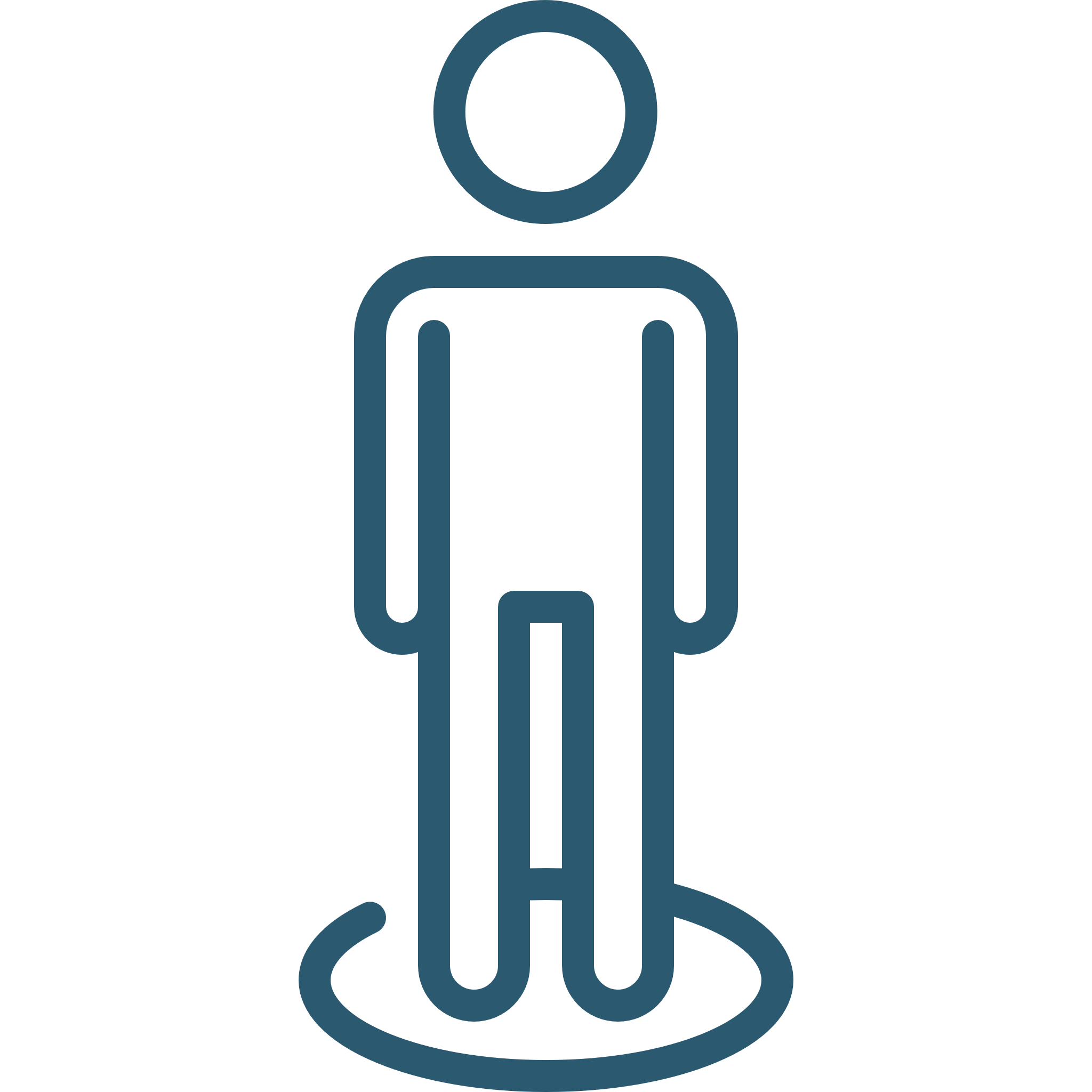 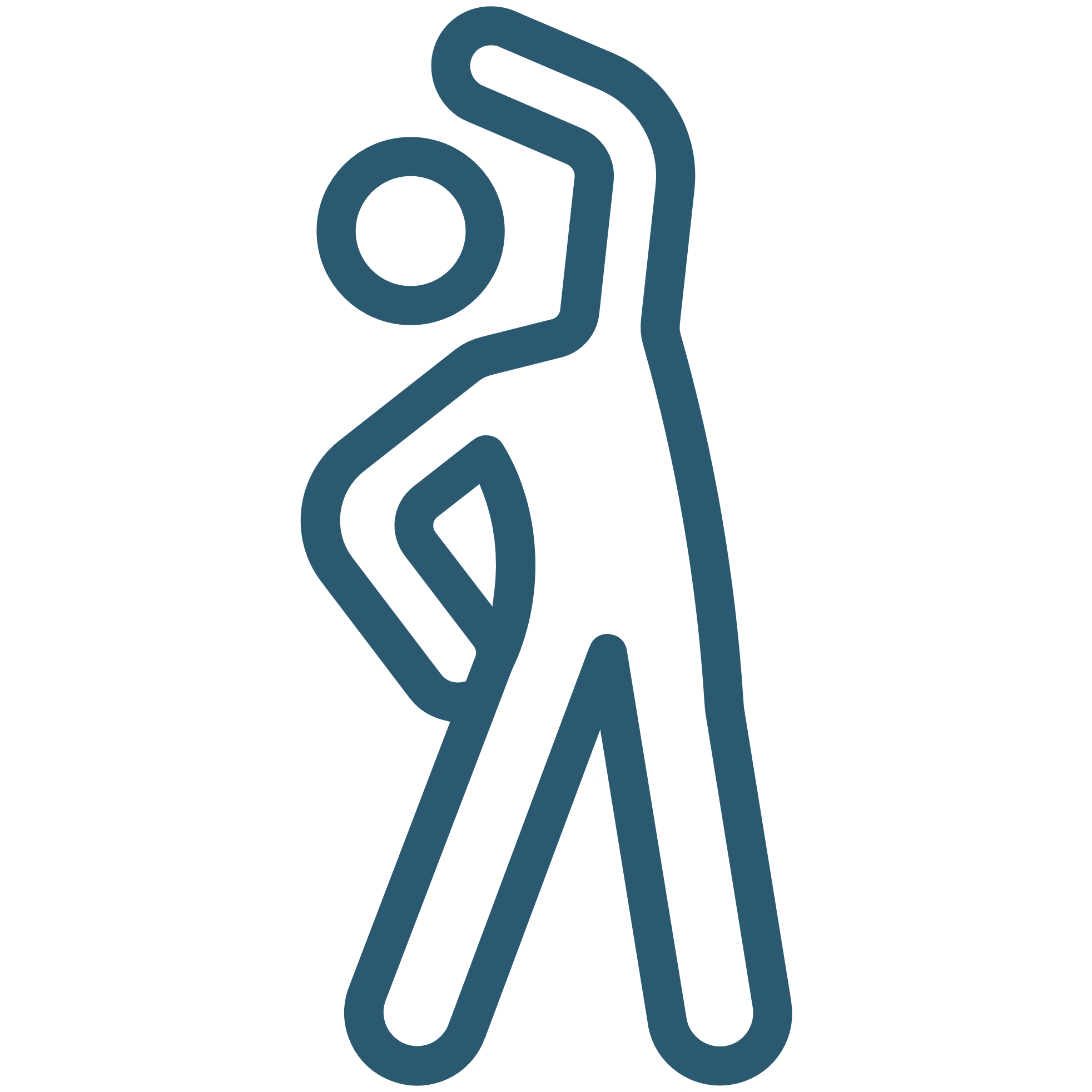 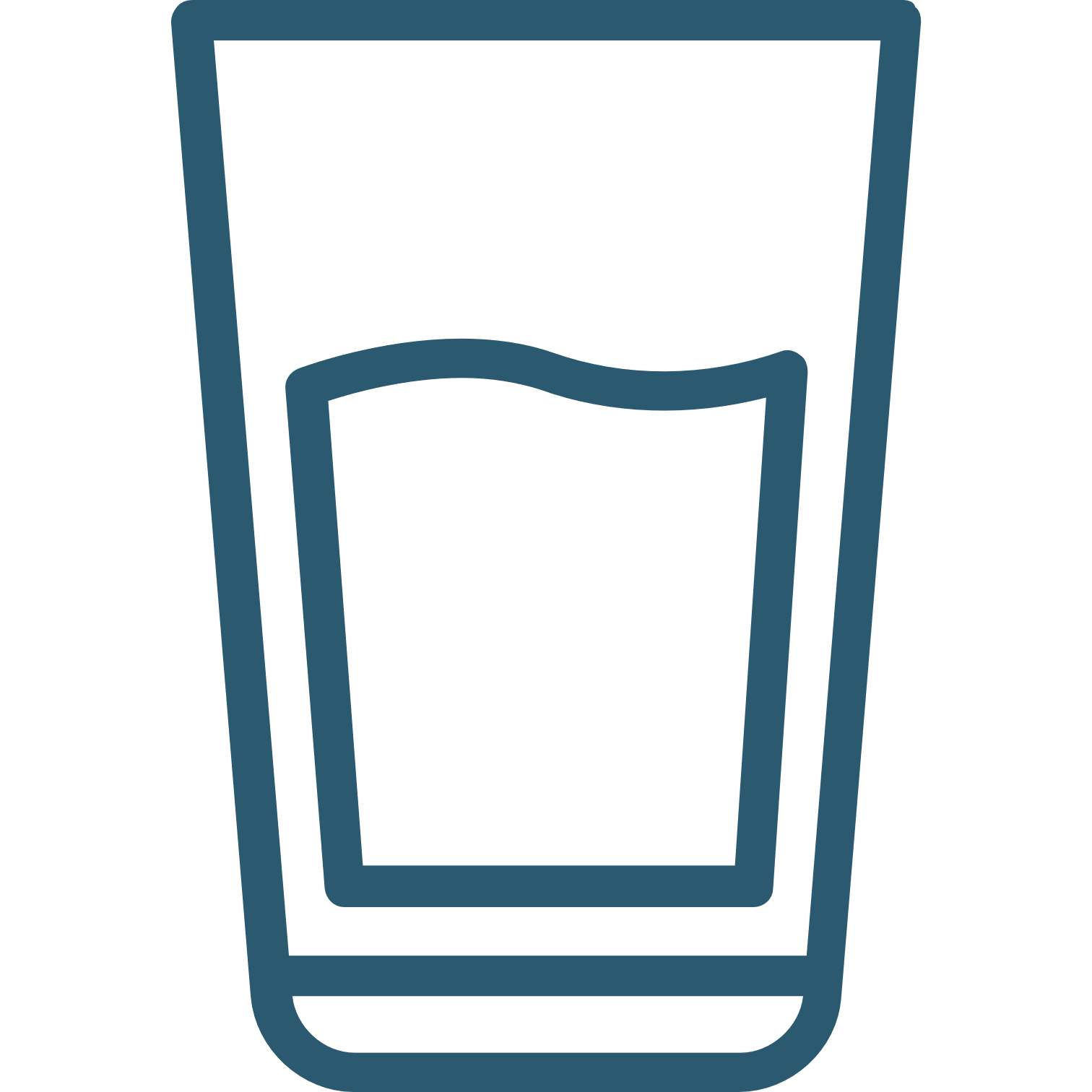 Modul 3
Initiierung der Laktation
Aufrechterhaltung der Laktation
Maßnahmen zur Förderung des Milchflusses 
Maßnahmen zur Steigerung der Milchmenge
Brustmassagen
Hygienische Aspekte im Umgang mit Muttermilch
Umgang mit Muttermilch CMV-positiver Mütter
Inhalt
MODUL  3
06
Hygienische Aspekte im Umgang mit Muttermilch
einmal täglich duschen ausreichend
Reinigung der Brust mit klarem Wasser
gründliches Händewaschen mit Flüssigseife und unter fließendem Wasser für 20 Sekunden vor jedem Abpumpen
sorgfältiges Abtrocknen von Brust und Händen mit seperatem, täglich frischem Handtuch
in der Klinik zusätzlich Händedesinfektion
Hygienische Aspekte im Umgang mit  Muttermilch
06
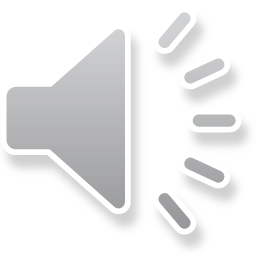 Persönliche Hygiene
MODUL  3
53
[Speaker Notes: Zur Brustpflege während der Stillzeit wird allgemein empfohlen, die Brust täglich mit klarem Wasser abzuwaschen. Waschlotionen und Seifen trocknen die Haut unnötig aus. Selbst mit antimikrobiellen Seifen wird die Bakterienkonzentration in der humanen Milch nicht effektiver reduziert als mit purem Wasser]
Milchpumpen exklusive des Pumpsets können in Kliniken i.d.R. für mehrere Frauen verwendet werden
Jede Frau darf ausschließlich ihr eigenes Pumpset verwenden und darf dies auch nicht mit anderen Frauen teilen
das Pumpset der Milchpumpe muss vor jedem Gebrauch visuell auf Verunreinigungen, Schimmelbefall oder Ansammlung von Milch hin untersucht werden
Bei Ansammlung von Milch oder jeglichen anderen                                   Verunreinigungen, Beschädigung oder Abnutzung müssen Pumpsets ausgetauscht werden
Hygienische Aspekte im Umgang mit  Muttermilch
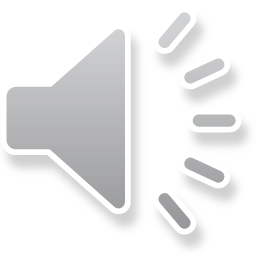 06
Anforderungen an Milchpumpe und Verbrauchsmaterial
MODUL  3
54
[Speaker Notes: Die Reinigung der Milchpumpe und der Systeme erfolgt nach klinikseigenem Standart]
Bedienfeld der Pumpe nach jedem Abpumpvorgang mit geeignetem Flächendesinfektionsmittel abwischen
idealerweise neues Pumpset für jeden Abpumpvorgang 
alternativ neues Pumpset alle 24 Stunden und Pumpsets nach jedem Abpumpen auseinanderbauen und sorgfältig reinigen
Teile unter kaltem fließendem Wasser von Trinkwasserqualität abspülen
Reinigung mit heißem Wasser und Geschirr-spülmittel in eigens vorgesehener Schüssel und Flaschenbürste
gereinigte Teile auf täglich frischem Handtuch oder Papierhandtuch an Luft trocknen, erst nach sicherer Trocknung wieder zusammensetzen
Hygienische Aspekte im Umgang mit  Muttermilch
06
Reinigung von Pumpe und Pumpset in der Klinik
MODUL  3
55
Mündliche und schriftliche Anleitung (z. B. Flyer)
Pumpzubehör per Hand wie in der Klinik oder bei mind. 65°C in Spülmaschine separat reinigen
täglich thermische Desinfektion (Auskochen, Dampfsterilisation, Spülmaschine)
bei Restfeuchte Einzelteile auf Küchenpapier oder sauberen Handtuch lufttrocknen
sicher vor Kontamination geschützte Lagerung 

Von den Krankenkassen werden die Kosten personenbezogener Mehrweg-Pumpsets für den persönlichen Gebrauch erstattet!
Hygienische Aspekte im Umgang mit  Muttermilch
06
Reinigung der Pumpsets im häuslichen Umfeld
MODUL  3
56
Behälter aus Glas oder Kunststoff in Lebensmittelqualität
Behälter ordentlich mit Deckel verschließen
mit Namen, Geburtsdatum, Datum, Uhrzeit beschriften
Pooling der Tagesmenge möglich
+ Ausgleich Zusammensetzung der  
    Muttermilch
- erhöhtes Kontaminationsrisiko
Hygienische Aspekte im Umgang mit  Muttermilch
06
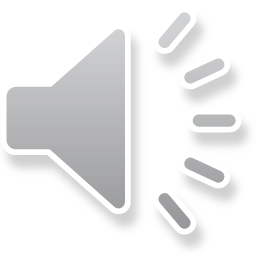 Aufbewahrung der Muttermilch
MODUL  3
57
[Speaker Notes: Frisch abgepumpte warme Milch muss aber zunächst abgekühlt werden, bevor sie zu der bereits gekühlten Milch hinzugegeben werden darf. Zu bereits gefrorener Milch sollte keine frische Milch mehr zugefügt werden]
Lagerung im Kühlschrank (≦4°C) für max. 4 Tage
Lagerung in Gefriereinheit bei -20°C für bis zu 12 Monate
Transport unter Einhaltung der Kühlkette                                                                          (z.B. Kühlbox mit gefrorenen Kühlelementen)
Hygienische Aspekte im Umgang mit  Muttermilch
06
Lagerung und Transport
MODUL  3
58
Aufgetaute Muttermilch im Kühlschrank lagern und nach 24 Stunden verwerfen!
Einmal aufgetaute Milch nicht wieder einfrieren!
Hygienische Aspekte im Umgang mit  Muttermilch
06
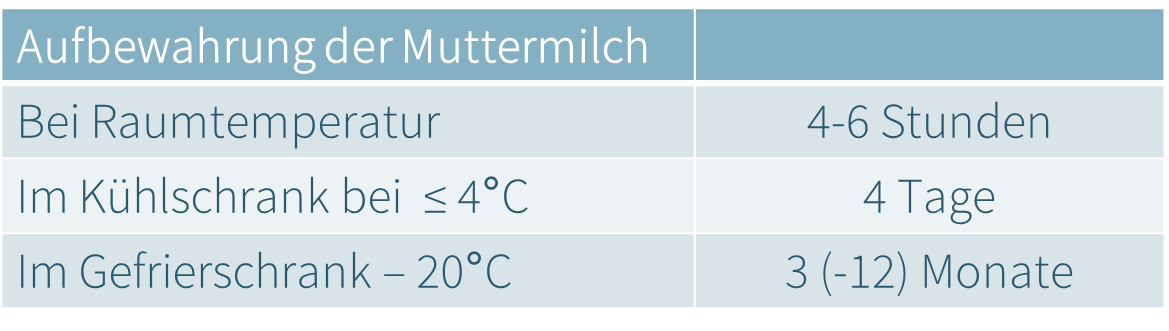 Aufbewahrung von Muttermilch
MODUL  3
59
Welche hygienischen Aspekte sind beim Transport und der Lagerung von Muttermilch zu beachten?
Hygienische Aspekte im Umgang mit  Muttermilch
06
Nachgehakt
MODUL  3
60
Lagerung der Muttermilch im Kühlschrank (≦4 °C) für max. 4 Tage
Lagerung der Muttermilch im Gefrierschrank bei -20°C für bis zu 12 Monate
Aufgetaute Milch nicht wieder einfrieren und nach 24 Stunden verwerfen
Transport unter Einhaltung der Kühlkette
Hygienische Aspekte im Umgang mit  Muttermilch
06
Merke:
MODUL  3
61
Initiierung der Laktation
Aufrechterhaltung der Laktation
Maßnahmen zur Förderung des Milchflusses 
Maßnahmen zur Steigerung der Milchmenge
Brustmassagen
Hygienische Aspekte im Umgang mit Muttermilch
Umgang mit Muttermilch CMV-positiver Mütter
Inhalt
MODUL  3
07
Umgang mit Muttermilch CMV-positiver Mütter
Reaktivierung von CMV während der Laktation bei 96% der CMV-seropositiven Mütter
Ausscheidung über Muttermilch, Übertragungsrate 35%
CMV-DNA im Kolostrum nachweisbar, Viruslast anfangs sehr gering, Maximum nach 4-6 Wochen
CMV-DNA ist in der humanen Milch im Median nach 3,5 Tagen nachweisbar

Die Wahrscheinlichkeit einer via Muttermilch übertragenen symptomatischen CMV-Infektion ist höher, je unreifer das Frühgeborene ist
Umgang mit Muttermilch CMV-positiver Mütter
07
Pathogenese
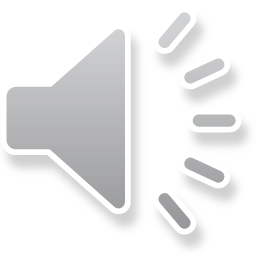 MODUL  3
64
[Speaker Notes: Eine große Herausforderung für alle NICUs ist der Umgang mit Muttermilch CMV-positiver Mütter. 
Fast immer wird CMV während der Laktation reaktiviert, in der Muttermilch ausgeschieden und mit einer Häufigkeit von ca. 35% durch die Muttermilch auf die Kinder übertragen]
Frühgeborene mit Gestationsalter ≤  32 Schwangerschaftswochen oder Geburtsgewicht <1.500g haben ein erhöhtes Risiko für eine symptomatische CMV-Infektion!
schwere sepsisartige Infektion mit Blutbildveränderungen und Multiorganversagen
Leberfunktionsstörung
gastrointestinalen Symptome/nekrotisierende Enterokolitis
erhöhtes Risiko für bronchopulmonale Dysplasie als Langzeitfolge
Neurokognitive Folgen nicht abschließend geklärt
Umgang mit Muttermilch CMV-positiver Mütter
07
Klinik
MODUL  3
65
HTST- (high temperature, short time) Pasteurisation 62-72°C für bis zu 10 Sekunden 
Holder-Pasteurisation 62°C für 30 Minuten
Einfrieren 

ABER
Zeitliche Verzögerung der Versorgung der Frühgeborenen mit der Milch der eigenen Mutter durch die Aufbereitung von Kolostrum und Muttermilch 
Veränderung der Zusammensetzung von Kolostrum und Muttermilch zu Ungunsten der bioaktiven Stoffe
Umgang mit Muttermilch CMV-positiver Mütter
07
Möglichkeiten der CMV-Inaktivierung
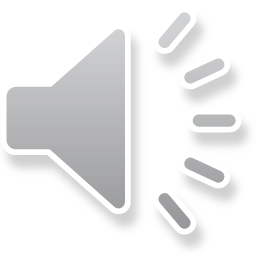 MODUL  3
66
[Speaker Notes: Für die CMV Inaktivierung stehen verschiedene Möglichkeiten zur Verfügung
Gerade Kolostrum bietet eine Vielzahl an bioaktiven und immunologischen Inhaltsstoffen und sollte daher eigentlich frühzeitig und unbehandelt verfüttert werden. Die Muttermilch enthält eine besondere, an das Gestationsalter angepasste Nährstoffzusammensetzung, sowie eine Vielzahl an immunologischen Faktoren, Abwehrstoffen und bioaktiven Substanzen, die ihre Wirkung am besten in der frischen, unbehandelten Milch entfalten]
HTST- (high temperature, short time) Pasteurisation 62-72°C für bis zu 10 Sekunden 
Holder-Pasteurisation 62°C für 30 Minuten
Einfrieren 

ABER
Zeitliche Verzögerung der Versorgung der Frühgeborenen mit der Milch der eigenen Mutter durch die Aufbereitung von Kolostrum und Muttermilch 
Veränderung der Zusammensetzung von Kolostrum und Muttermilch zu Ungunsten der bioaktiven Stoffe
Umgang mit Muttermilch CMV-positiver Mütter
07
Möglichkeiten der CMV-Inaktivierung
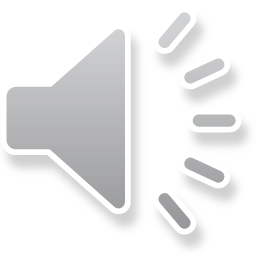 Es gibt keine einheitliche Regelung im Umgang mit Muttermilch von CMV-positiven Müttern und kein standardisiertes Verfahren zur CMV-Inaktivierung!
MODUL  3
67
[Speaker Notes: Leider gibt es deutschlandweit keine einheitliche Regelung für den Umgang mit Muttermilch CMV positiver Mütter, so dass jede Klinik nach ihren eigenen Standards handeln muss]
HTST (high temperature, short time, 62°C für 5 Sekunden)
inaktiviert einen Teil der bioaktiven Substanzen und Immunfaktoren in der Muttermilch
effektivste Methode der CMV- Elimination
Umgang mit Muttermilch CMV-positiver Mütter
07
Pasteurisation
MODUL  3
68
[Speaker Notes: Auch hier variieren die Zeit- und Temperaturangaben im internationalen Vergleich.]
-20°C für 72 Stunden
reduziert Viruslast, kein vollständiger Schutz vor Infektion
Umgang mit Muttermilch CMV-positiver Mütter
07
Einfrieren
MODUL  3
69
Umgang mit Muttermilch CMV-positiver Mütter
Handling of Breast Milk by Neonatal Units: Large Differences in current Practices and Believe; 
(Klotz et al., 2018)
07
Prävention von CMV-Infektionen bei Frühgeborenen (<28 + 0 SSW oder einem Geburtsgewicht <1000 g) durch Muttermilch – Update 2018. 
(Haiden et al., 2019)
Aktuelle Studienlage
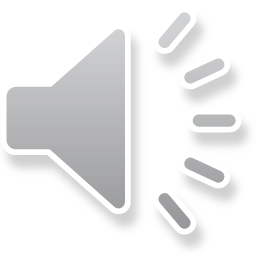 Nutrition of preterm Infants and raw Breast Milk.Aquired Cytomegalovirus Infections: French national Audit of clinical Practices and Diagnostic Approach; 
(Lopes et al., 2018)
The Use of Human Milk in the national intensive care unit: Practices in Belgium and Luxembourg; 
(Cossey et al., 2012)
Transmission of cytomegalovirus via breast milk to the prematurely born infant: a systematic review
(Kurath et al., 2010)
MODUL 3
70
[Speaker Notes: Zusammengefasst kann derzeit keine eindeutige, auf Studienlage basierenden Empfehlung gegeben werden, was den Umgang mit Kolostrum und Muttermilch CMV-positiver Mütter angeht, auch international ist keine einheitliche Regelung zu finden]
Ist die Mutter CMV-negativ (IgG negativ/ IgM negativ), darf die Muttermilch zu jedem Zeitpunkt unpasteurisiert verfüttert werden
bei CMV positiven Müttern oder unklarem CMV-Status
Kolostrum in den ersten 3 Lebenstagen nativ möglich
Gestationsalter <32+0 SSW oder  Geburtsgewicht <1000 g  ab dem 4. Lebenstag bis 32+0 Gestationswochen pasteurisieren
Umgang mit Muttermilch CMV-positiver Mütter
07
Mögliche Verfahrensweise
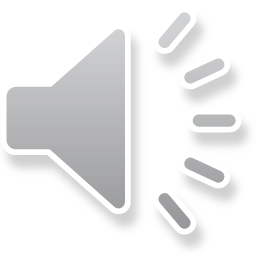 MODUL  3
71
[Speaker Notes: Derzeit gibt es keine einheitliche Empfehlung, was denn Umgang mit Kolostrum und Muttermilch von CMV-IgG-positiven Müttern angeht. Die einzelnen Kliniken sollten daher individuell nach sorgfältiger Nutzen-Risiko-Abwägung eine Entscheidung für sich treffen beziehungsweise ihre bisherige Handhabung beibehalten. Zur Entscheidungsfindung können verschiedene internationale Verfahrensweisen im Umgang mit CMV dienen. Bei Schwangeren mit drohender Frühgeburt sollte immer die CMV-Serologie bestimmt werden. 

Da die Vorteile von Kolostrum gegenüber einem geringen CMV Infektionsrisiko überwiegen und die Viruslast zu diesem Zeitpunkt zumeist noch sehr niedrig ist, ist die Gabe von unbehandeltem Kolostrum möglich]
Was ist im Umgang mit der Muttermilch CMV-positiver Mütter zu beachten?
Umgang mit Muttermilch CMV-positiver Mütter
07
Nachgehakt
MODUL  3
72
Bestimmung der CMV-Serologie bei Schwangeren mit drohender Frühgeburt und Müttern nach stattgehabter Frühgeburt
keine einheitliche Empfehlung im Umgang mit Kolostrum und Muttermilch von CMV-IgG-postiven Müttern vorhanden
Sorgfältige Nutzen-Risiko-Abwägung notwendig
Zur Entscheidungsfindung können verschiedene internationale Verfahrensweisen im Umgang mit CMV dienen
Umgang mit Muttermilch CMV-positiver Mütter
07
Merke:
MODUL  3
73
Ihre Teilnahme war wichtig!
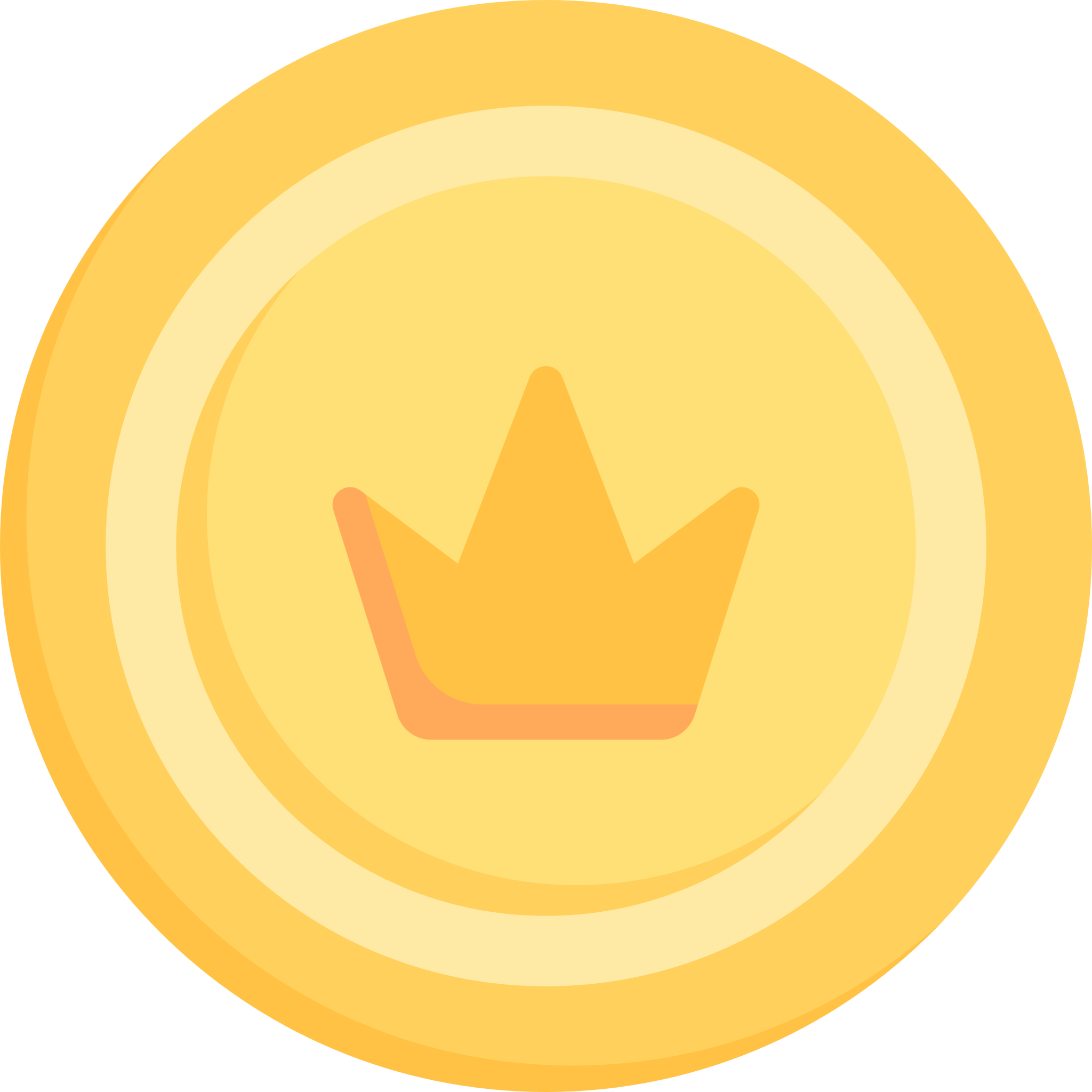 Sie trägt dazu bei, die Überlebens- und Entwicklungs-chancen frühgeborener Kinder zu erhöhen!
DANKE!
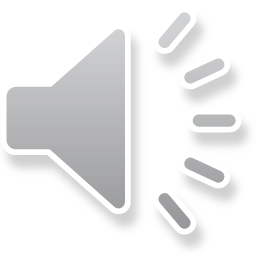 MODUL 3
74
Vielen Dank für Ihre Aufmerksamkeit!
Theresa Antabi (Still- und Laktationsberaterin, Gesundheits- und Kinderkrankenpflegerin)
Katharina Schmitz (Fachärztin für Kinder- und Jugendmedizin)
Pia Spille (Fachkinderkrankenschwester)
Kira Zahr (Stillspezialistin, Gesundheits- und Kinderkrankenpflegerin)
Stand: Juli 2022
Sprecherin: 
Theresa Antabi, Pia Spille
Literatur
Abrams, S. A., & Hurst, N. M. (2010). Breast milk expression for the preterm infant. UpToDate®
Cossey V, Johansson AB, de Halleux V, Vanhole C. The use of human milk in the neonatal intensive care unit: practices in Belgium and Luxembourg. Breastfeed Med. 2012 Aug;7:302-6.
Fewtrell, M. S., Kennedy, K., Ahluwalia, J. S., Nicholl, R., Lucas, A., & Burton, P. (2016). Predictors of expressed breast milk volume in mothers expressing milk for their preterm infant. Archives of Disease in Childhood-Fetal and Neonatal Edition, 101(6), F502-F506.
Haiden N., Wald, M. & Berger, A. (2019) Prävention von CMV-Infektionen bei frühgeborenen (<28 + 0 SSW oder einem geburtsgewicht < 1000g) durch Muttermilch – Update 2018. Monatsschr Kinderheilkd 167 (4) 323-328. 
Klotz D., Jansen, S., Gebauer, C. & Fuchs, H. (2018) Handling of Breast Milk by Neonatal Units. Large Differences in current practices und Believes, Front Pediatr. 2018; 6: 235.
Kurath, S., Halwachs-Baumann, G., Müller, W & Resch, B. (2010) Transmission of cytomegalovirus via breast milk to the prematurely born infant: a systematic review, Clin Microbiol Infect 2010; 16: 1172–1178
[Speaker Notes: AD: Angaben vervollständigen, Quellen unbekannt]
Literatur
Lopes A.-A., Champion, V. & Mitanchez, D. (2018) Nutrition of preterm Infants and raw Breast Milk Aquired Cytomegalovirus Infections: French national Audit of clinical Practices and Diagnostic Approach. Nutrients 2018 Aug; 10(8): 1119. 
Parker, L. A., Sullivan, S., Krueger, C., & Mueller, M. (2015). Association of timing of initiation of breastmilk expression on milk volume and timing of lactogenesis stage II among mothers of very low-birth-weight infants. Breastfeeding medicine, 10(2), 84-91.
[Speaker Notes: AD: Angaben vervollständigen, Quellen unbekannt]
Impressum
Die Fortbildung, wie auch die Folien wurden erstellt im Rahmen des, durch den Innovationsfonds des G-Ba geförderten Forschungsprojektes: Neo-MILK: Strukturelle Stillförderung und Aufbau von Humanmilchbanken an neonatologischen Zentren (FKZ: 01NVF19027)

Weitere Informationen auf: www.neo-milk.de und auf          neo_milk

Neo_meilk
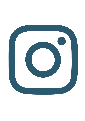 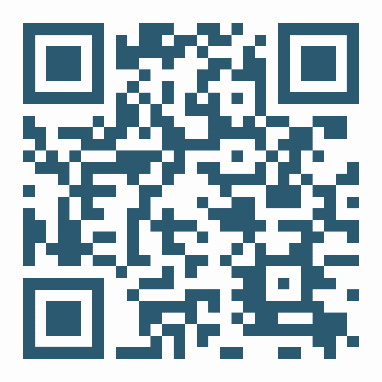 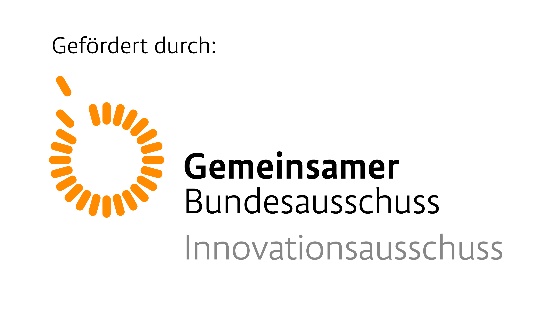